GENEL TURİZM
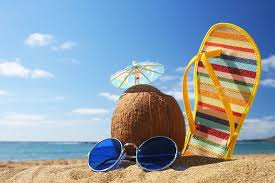 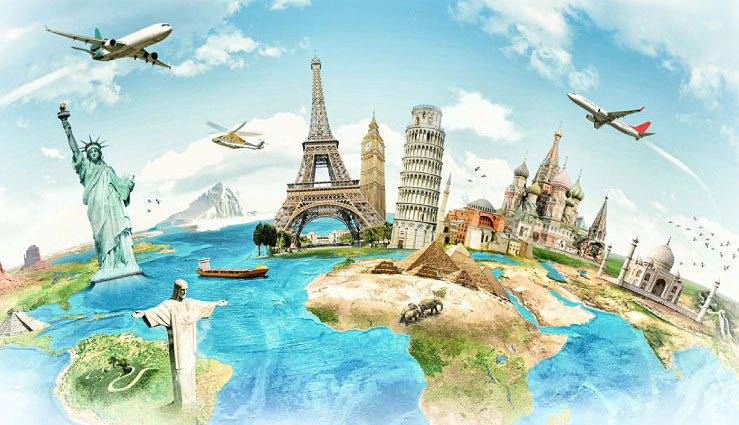 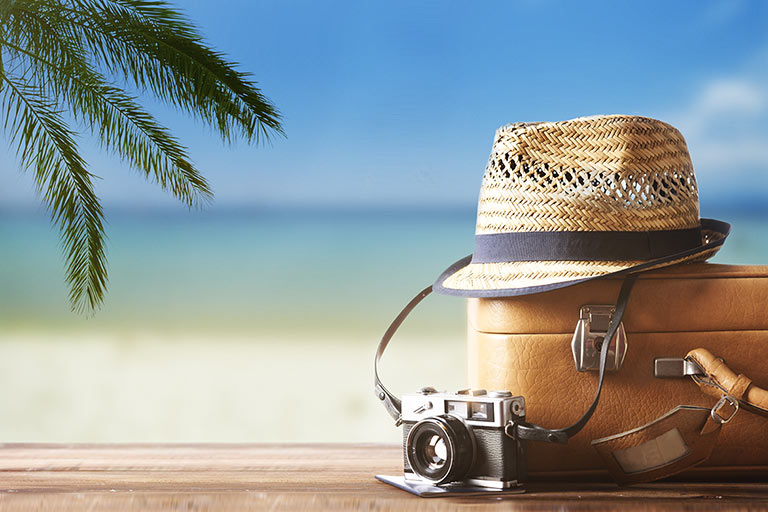 ENDÜSTRİ DEVRİMİ SONRASINDA TURİZM
Zaman içerisinde turizmin de gelişmesine etki eden bu değişmeler şunlardır:
Toplum yapısında tam bir değişiklik olmuştur. Bir taraftan makinenin tarıma girmesi, diğer taraftan büyük sanayi merkezlerinde fabrikaların istihdam ihtiyacı, kırsal kesimden kente göçü başlatmıştır.
 Yeni bilimsel buluşlar yeni teknik buluşları getirirken; bu arada matbaanın yeni teknolojiye kavuşması basılı eserlerin çoğalmasına neden olmuştur.
 Diğer yandan yeni sömürge ve kolonilerin keşfi ve istilası, bu bölge zenginliklerinin Batı Avrupa ülkelerine akmasına neden olmuştur.
ENDÜSTRİ DEVRİMİ SONRASINDA TURİZM
Bir yandan Batı Avrupa’ya akan servet, diğer yandan ekonomik ve ticari faaliyetler kapitalizme geçiş sürecini başlatmıştır.
 Sosyal sınıf kavramı ortaya çıkmış ve sosyal sınıflar hiyerarşisi aristokratların aleyhine bozulmuştur.
 Eğitim, soyluların tekelinden kurtularak yaygınlık kazanmıştır.
 Kentler büyük şehirler “metropoller” haline gelmeye başlamıştır.
ENDÜSTRİ DEVRİMİ SONRASINDA TURİZM
Bu büyük şehirler, gerek emperyalistlerin, gerekse kapitalizme geçişin sağladığı kaynakları kullanarak sanat ve kültür merkezleri kimliğini almışlardır.
Üretim, nakliye, pazar ilişkisi ulaşım sistemini geliştirmiştir.
Toplum önem kazanmış, giderek kapitalist sistem içinde sosyal adalet ve sosyal refah kavramları egemen olmaya başlamıştır.
 Bütün bu ve buna benzer oluşumlar içerisinde kitlesel iletişim ağı hızla kurulmuş ve dünya da buna bağlı olarak hızla küçülmüştür
ENDÜSTRİ DEVRİMİ SONRASINDA TURİZM
Endüstri Devrimi ile birlikte insan yaşamında da önemli birtakım değişimler gerçekleşmiştir. Endüstri Devrimi’nin insanlar üzerindeki etkileri şu şekilde açıklanabilir:
Düzenli olarak artan gelir ile birlikte, insanların satın alma gücü artış göstermiştir. Böylece bireylerin yaşam düzeylerinin yükselmesi sonucu turizme ayrılan pay da artmıştır.
Teknolojik gelişmeler sayesinde üretim için gerekli olan çalışma süresi düzenli olarak azalmıştır. Çalışma süresindeki azalış boş zamanları artırmıştır.
Satın alma gücündeki artışı, tüketim alışkanlıklarındaki değişiklikler izlemiştir.
Endüstri Devrimi ile birlikte çalışanların sayıca artması ve izleyen yıllarda kapitalist sistemin rakibi olarak işçi sınıfına dayalı rejimlerin önce kuramda, sonra da uygulamada kendilerini göstermeleri, çalışanlara ücretli tatil ile birlikte pek çok hakkın verilmesine neden olmuştur.
TURİZMİN GELİŞMESİNE ETKİ EDEN NEDENLER
BOŞ ZAMANIN ARTMASI

Endüstri Devrimi sonrasında insanların çalışma saatlerinde meydana gelen azalma da turizmi geliştiren bir unsurdur. Önceleri günde 12-14 saatten fazla çalışan kişi, sonraları verdiği mücadele sonucunda günlük çalışma süresini 8 saate kadar indirmiştir. Bu sekiz saatlik çalışma ve yıllık ücretli izinler, insanların boş zamanı olarak ortaya çıkmış ve turizmin gelişmesinde önemli rol oynamıştır. Öte yandan, insan ömrünün uzaması sonucunda artan emeklilik süresi de, turizm açısından üçüncü yaş turizmini gündeme getirmiştir.
TURİZMİN GELİŞMESİNE ETKİ EDEN NEDENLER
ÜCRETLİ TATİL HAKKI

Turizmin ortaya çıkıp gelişebilmesi için, insanların zorunlu gereksinimlerini karşılayacak gelirin üzerinde bir kazanç düzeyine ulaşmaları temel koşuldur. İnsanın ne kadar boş zamanı olursa olsun, bu zamanı değerlendirmek için gerekli giderleri karşılayacak ekonomik gücü yoksa turizm faaliyetine katılması zordur. Bu nedenle boş zaman kavramı ile ücretli tatil hakkı, turizmin birbirlerini tamamlayan iki temel önkoşuludur. Günümüzde, çalışma süresi haftada ortalama kırk saate inmiş bulunmaktadır. Öte yandan, günümüzde pek çok ülkede yıllık ücretli tatil hakkı tanınmış olup, bu durum yılın on bir ayı çalışan bireylerin yılın bir ayını da kendilerine ayırıp seyahat etmelerine yol açmaktadır.
TURİZMİN GELİŞMESİNE ETKİ EDEN NEDENLER
TEKNOLOJİK GELİŞMELER
Teknolojik gelişmeler denildiğinde ulaştırma araçlarında gerçekleştirilen hız, ucuzluk, toplu ulaşım, güvenlik ve rahatlık öğeleri anlaşılmaktadır.

Yüzyılımızın başlarında yapılan büyük gemiler, daha geniş kitlelerin turizme daha ucuz olarak katılmalarına destek olmuştur. Ardından trenlerde elde edilen hız ve konfor da turizmin gelişmesine katkıda bulunmuştur. İkinci Dünya Savaşı’nı izleyen dönemlerde havayolu ulaşımında gerçekleştirilen ilerleme, insanların zaman kavramı üzerinde birtakım değişikliklere yol açmıştır. Böylelikle, insanlar kısa sürede daha uzak mesafedeki yerlere seyahat edebilme şansına sahip olabilmiştir. Benzer şekilde uçakların kapasitelerinin büyümesi ve havayolu ulaşımında fiyatların düşmesi, daha düşük gelirlilerin de uçakla seyahat edebilmelerine olanak tanımıştır.
TURİZMİN GELİŞMESİNE ETKİ EDEN NEDENLER
TEKNOLOJİK GELİŞMELER
Çağımızın diğer ulaşım aracı olan karayollarında, özellikle bireysel motorlu araçlarla elde edilen ilerlemeler, kendi başlarına veya aileleri ile birlikte turizme katılmayı düşünen insanlara büyük kolaylıklar getirmiştir. Böylelikle insanlar daha özgür olarak kendi otomobilleri ile turizme katılmaya başlamışlardır.
Kitle iletişim araçlarındaki artış ve çeşitlilik, turizmin gelişmesine katkıda bulunmuştur. Kitle iletişim araçlarındaki gelişmeler, kişilerin diğer bölgeleri daha yakından tanımalarına ve istenildiğinde değişik bilgileri elde etmelerine yardımcı olmaktadır. Çeşitli iletişim araçları yardımıyla anlık olarak işlerini yönetebilen veya telefonla işlerini yönlendirebilen insanlar, daha uzun sürelerde turizme katılmaya başlamışlardır. Öte yandan, televizyon ve internetin yaygınlık kazanması, televizyonda veya internette gördüğü yerleri yerinde incelemek isteyenlerin sayısını da artırmıştır. 21. yüzyılın bilgisayar çağı olması, teknolojik etkinin gücünü daha da artıracaktır.
TURİZMİN GELİŞMESİNE ETKİ EDEN NEDENLER
GELİR DÜZEYİNİN ARTMASI

Turizm gelirle birebir ilişki içindedir. Gelir olmadan turizmden söz etmek olanaksızdır. Durum böyle olunca Endüstri Devrimi sonrasında toplumların ve dolayısıyla da bireylerin gelirlerinde ortaya çıkan artışlar, turizm olgusunun en önemli önkoşulunun gerçekleşmesini sağlamıştır. Bireylerin gelirlerinin artması da sonuçta turizm olayının daha geniş halk kitlelerine kadar inmesini gündeme getirmiştir. Günümüzde, turist gönderen ülkelerin geneline baktığımızda, gelir ile turizm ilişkisi çok daha iyi anlaşılacaktır.
TURİZMİN GELİŞMESİNE ETKİ EDEN NEDENLER
KENTLEŞME VE NÜFUS ARTIŞI

Endüstri Devrimi ile birlikte şehirlerin yakınlarında kurulan fabrikalar ve diğer sanayi işletmeleri, kentlerin havasını yaşanmaz hale getirmiştir. Hava ve gürültü kirliliği pek çok yerleşim merkezinde hayatı çekilmez hale getirmiştir. Sürekli yaşadıkları bu ortamlardan her fırsatta kaçmak isteyen insanların her geçen gün sayıca artması, turizm endüstrisini olumlu yönde etkilemektedir. 

Ek olarak, köyden kente geçtiğimiz yüzyılda başlayan göç hareketi, kentlerdeki nüfusu olabildiğince artırmıştır. Bu durum sonuçta, kentlerin yaşanması güç olan yerler olarak belirlenmesine neden olmaktadır.
TURİZMİN GELİŞMESİNE ETKİ EDEN NEDENLER
İNSAN ÖMRÜNÜN UZANMASI

İnsan ömrünün uzaması da, önceki bölümlerde üçüncü yaş turizminde açıkladığı gibi, turizm üzerinde olumlu yönde etkide bulunmaktadır. İnsanların emeklilik sürelerinde sağlıklı kalabilmeleri, onların turizme katılmalarını artırmaktadır. Boş zamana ve yeterli gelire sahip olan insan, emeklilik dönemini de seyahat ederek geçirmektedir. Yapılan araştırmalar insan ömrünün uzaması ile turizme katılma arasında yakın bir ilişkinin bulunduğunu ortaya koymaktadır.
TURİZMİN GELİŞMESİNE ETKİ EDEN NEDENLER
SOSYAL GÜVENLİK

Sosyal güvenlik, insan hakları kavramını oluşturan temel unsurlardan birini oluşturur. Bu hak, en anlaşılır anlamıyla yarını güvence altına almak anlamına gelmektedir. Kişinin geçici veya sürekli olarak çalışmasına engel bir durum nedeniyle ücretinin kesilmesi, kendisinin ve ailesinin yaşamına yönelik tehlike olarak belirir. Bu geniş perspektif içinde sosyal güvenlik, bir ülke halkının bugününü ve yarınını güven altına almayı amaçlayan ve birbiri arasında sıkı bir birlik ve uyum oluşturulmuş olan kurumlar bütünüdür. Sosyal güvenlikten yoksun olan insanların turizme katılmalarından söz edilemez. Bu nedenle, sosyal güvenlik ile turizme katılma arasında sıkı bir ilişki bulunmaktadır.
TURİZMİN GELİŞMESİNE ETKİ EDEN NEDENLER
SEYAHAT ÖZGÜRLÜĞÜ

Turizmin en önemli geliştirici unsurlarından biri de seyahat özgürlüğüdür. Seyahat özgürlüğü olmayan bir insan veya ülke insanlarının turizme katılmalarından söz edilemez. Genellikle her ülkenin anayasasında seyahat özgürlüğü ile ilgili hükümler bulunur. Benzer şekilde, İnsan Hakları Evrensel Beyannamesi’nin 13. maddesi tüm insanlara özgürce seyahat hakkını tanımıştır. Ülkeler arasında karşılıklı ya da tek yanlı olarak uygulamaya konulan vize uygulamaları, turizmde seyahat özgürlüğünün engellenmesi konusunda yaşanılan örneklerdendir.
TURİZMİN GELİŞMESİNE ETKİ EDEN NEDENLER
TURİZM BİLİNCİNİN OLUŞMASI

Turizme katılmada etkili olan bireysel unsurlar daha çok insanların çeşitli dürtülerinden kaynaklanmaktadır. Yenilik isteği ve merak, dinlenme ve eğlenme gereksiniminin oluşması bireylerin turistik hareketlere katılmalarına olumlu yönde etkide bulunmaktadır. 
Turizm bilinci kamu ve özel sektör bazında yönetenler açısından incelendiğinde; bireylerin turizme katılmalarının onlar açısından da önemli getirileri olduğu ortaya çıkmaktadır. Şöyle ki; turizme katılan ya da katılma isteğine yönelik olarak gelirini artırmaya çalışan insanlar, gerek kamu gerekse özel sektör açısından verimliliği artırmaktadırlar.
TURİZMİN GELİŞMESİNE ETKİ EDEN NEDENLER
KÜLTÜR VE EĞİTİM DÜZEYİNİN ARTMASI
Kültür ve eğitim dürtüsü de turizmi geliştiren bir unsurdur. Bireylerin kültürel değerleri görmek amacıyla turizme katılmaları turizm üzerinde olumlu etki doğurmaktadır. Öte yandan, eğitim amacıyla yapılan seyahatler de turizm üzerinde olumlu etkide bulunmaktadır. Bu alanda özellikle ABD ve İngiltere büyük kazançlar elde etmektedir. Dil öğrenme veya iyi okullarda öğrenim görme isteği, turizm sektörünün gelişmesini sağlamaktadır.
Öte yandan, yapılan araştırmalar eğitim düzeyi ile turizme katılma arasında yakın ilişkiler bulunduğunu ortaya koymaktadır. Eğitim düzeyinin yükselmesi ile birlikte bireyler daha fazla seyahat etmektedirler. Çünkü, eğitimi yükselen bireyler dünyanın çeşitli bölgelerini, tarihini ve kültürel eserlerini yakından görmek ve incelemek amacıyla seyahat etmektedirler.
TURİZMİN GELİŞMESİNE ETKİ EDEN NEDENLER
AVRUPA BİRLİĞİ

Avrupa Birliği üyeliği sürecinde birlik tarafından Türkiye’ye verilen çeşitli hibeler ve teşvikler turizmin kalkınmasına yardımcı olmaktadır. 

Birliğe uyum çalışmaları doğrultusunda devlet tarafından sağlanan teşvikler, hibe, uzun vadeli krediler, faiz sübvansiyonu gibi finansal ya da vergi muafiyeti, yatırım/amortisman indirimi, gümrük vergisi muafiyeti gibi mali teşviklerden mevcuttur.
KAYNAKÇA
Nazmi Kozak, Metin Kozak, Meryem A. Kozak , Genel Turizm, Detay Yayınları